Zagospodarowanieprzestrzenne
Nieporęt, dnia 17 czerwca 2019 r.
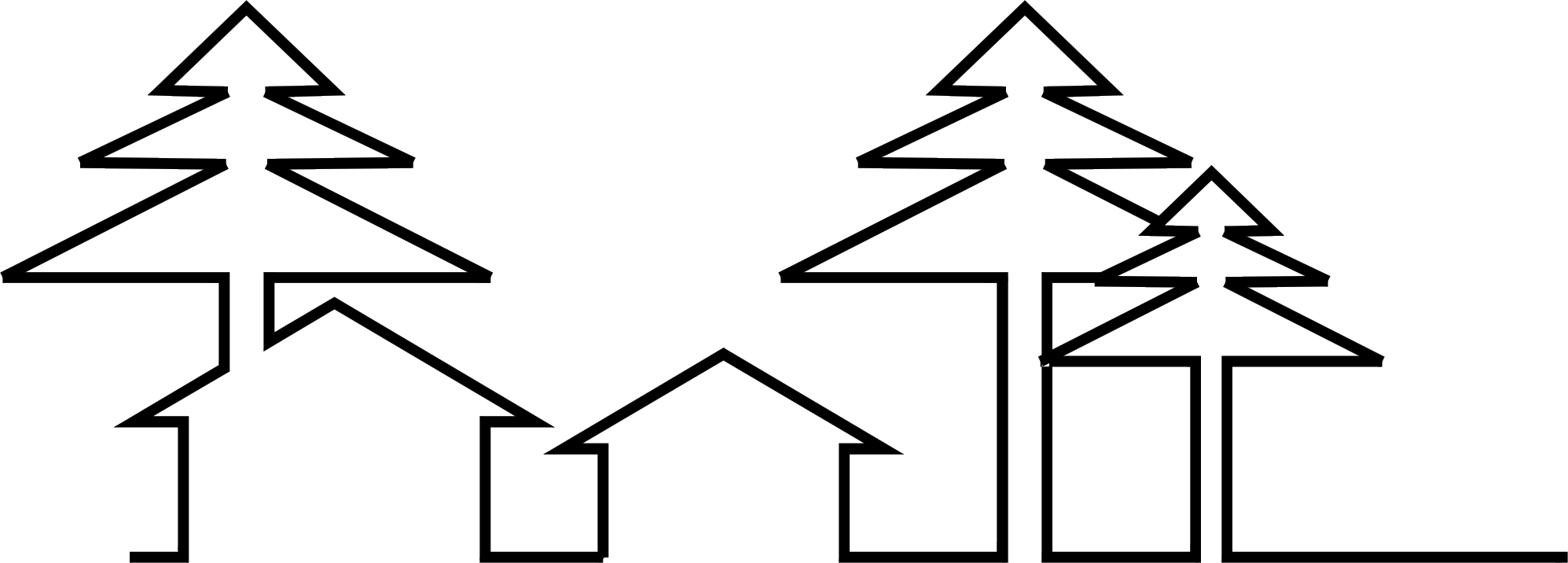 Obszar gminy Nieporęt w 98 % pokryty jest miejscowymi planami zagospodarowania przestrzennego. W 2018 r. został uchwalony „Miejscowy plan zagospodarowania przestrzennego dla obszaru sołectwa Rynia, w gminie Nieporęt” uchwała Nr LII/14/2018 Rady Gminy Nieporęt z dnia 22.02.2018 r.
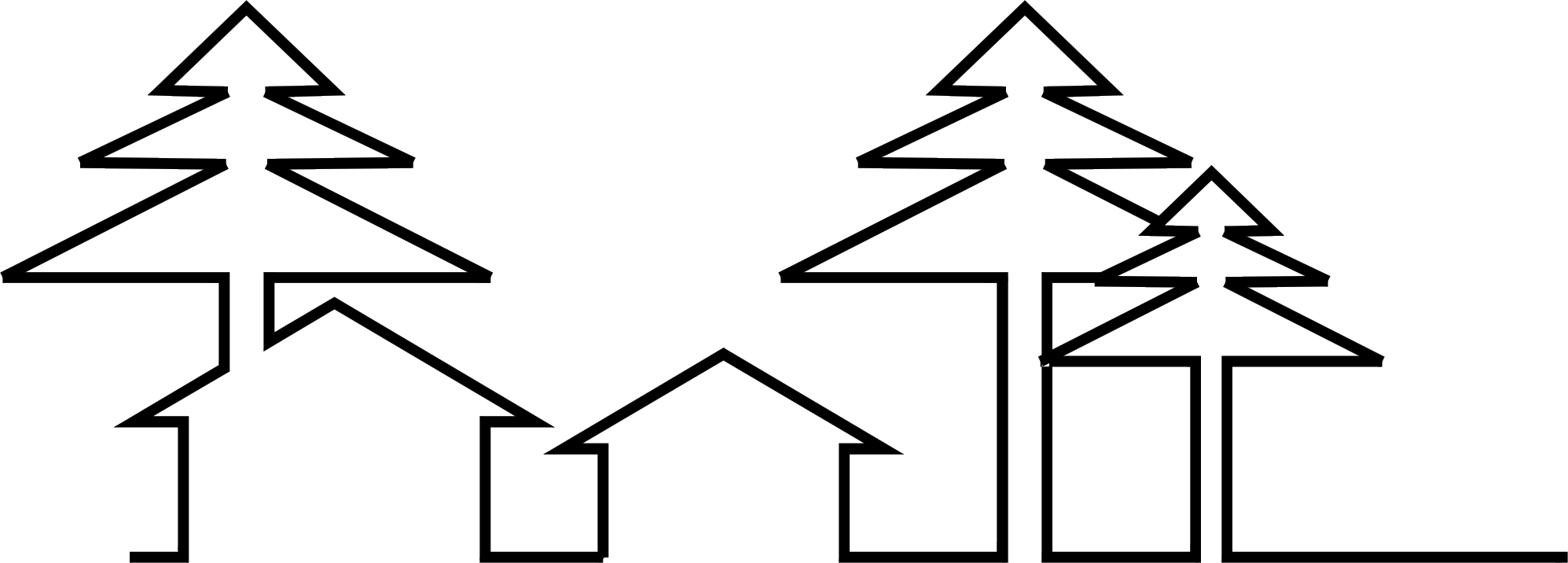